¯^vMZg
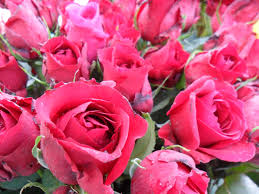 wkÿK cwiwPwZ
bvg: cwi‡Zvl wÎcyiv
c`ex :mnKvwi wkÿK
we`¨vj‡qi bvg : 
DëvQwo gyL miKvwi cÖv_wgK we`¨vjq
cvV cwiwPwZ
welq :cÖv_wgK weÁvb
‡kÖwY : Z…Zxq
cvV : Rxe‡bi Rb¨ cvwb
cvV¨vsk : cvwbi Drm, c„ôv: 22
wkLb dj
৩.1.১ cvwbi Drm wPwýZ Ki‡Z পারবে ।
G‡mv Avgiv Qwe †`wL
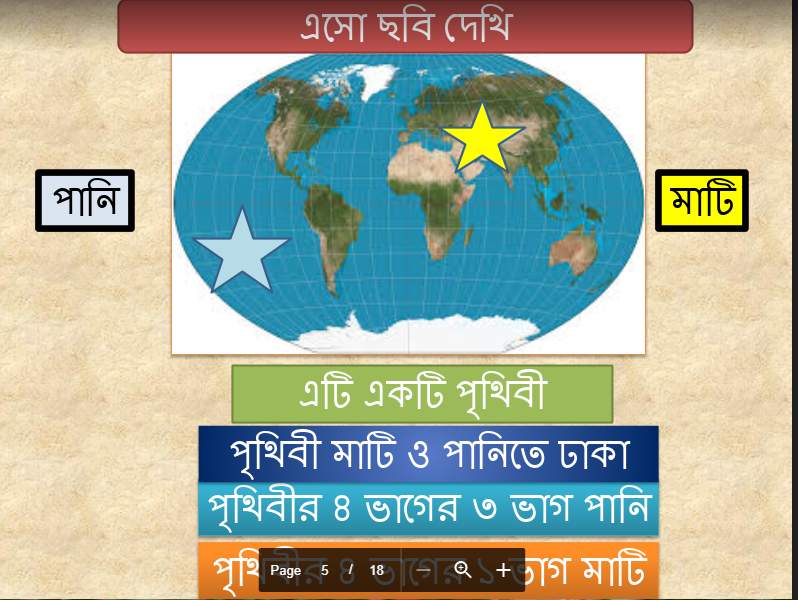 Avgiv Qwe‡Z wK †`L‡Z †cjvg?
cvV: Rxe‡bi Rb¨ cvwb
cvV¨vsk: Avgv‡`i. . . Drm
G‡mv wKQz †`wL
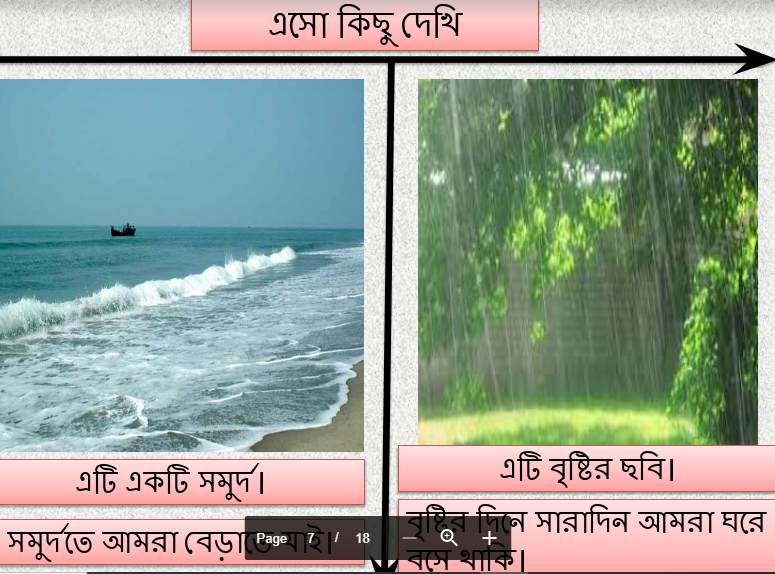 mgy`ª
e„wó
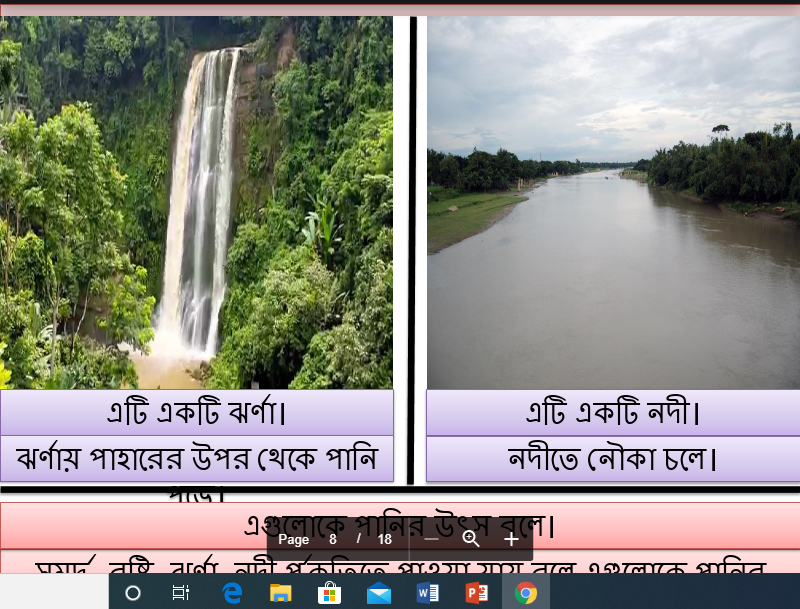 GwU SYv©
GwU b`x
mgy`ª, e„wó, SYv© I b`x G¸‡jv cÖK…wZ‡Z cvIqv hvq ZvB G¸‡jv cÖvK…wZK Drm
G‡mv wKQz †`wL
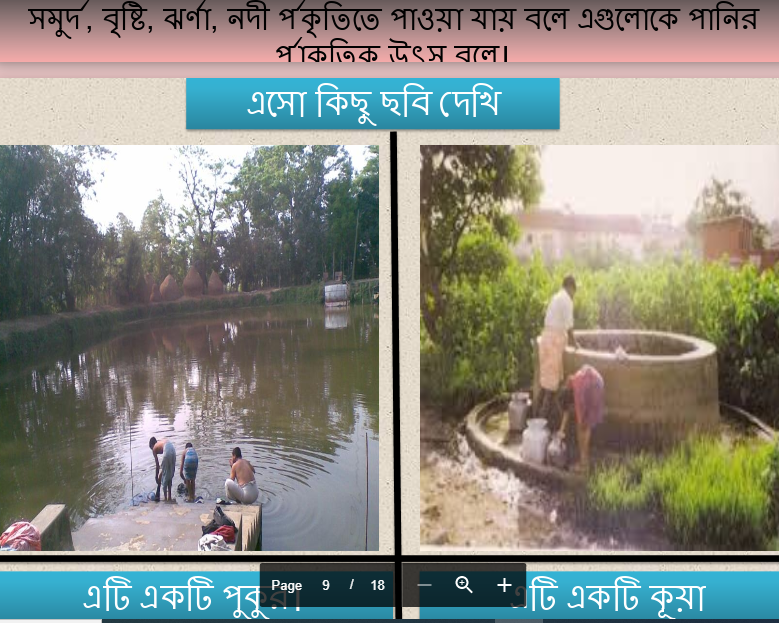 GwU cyKzi
GwU Kzqv
Kyqv Mfxi nq
cyKz‡i mvuZvi KvwU
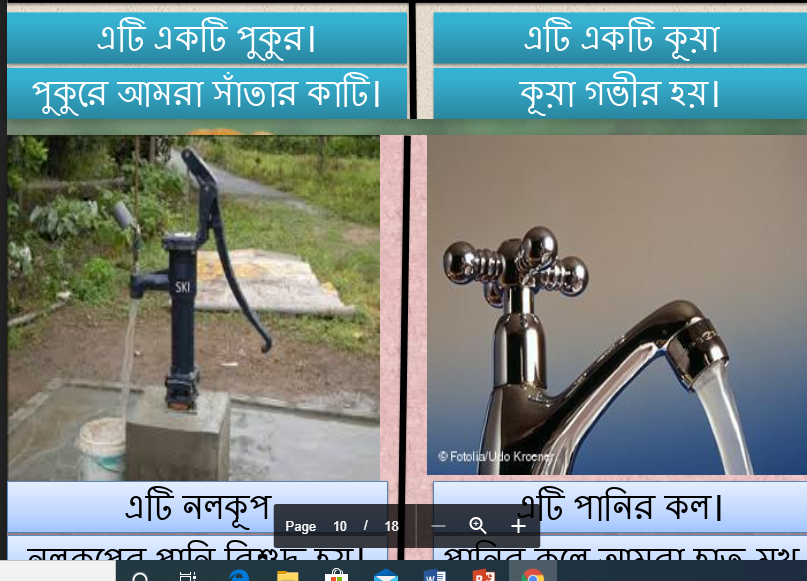 GwU cvwbi Kj
GwU bjK~c
cvwbi K‡j Avgiv nvZ gyL ‡aŠZ Kwi
bjK~‡ci cvwb weï× nq
cyKzi, K‚qv, bjK‚c I cvwbi Kj gvby‡li ‰Zwi e‡j G‡K gvby‡li ‰Zix Drm e‡j
Gevi ‡Zvgiv cvV¨ eB‡qi 22 I 23 bs c„ôv Ly‡j bxi‡e co
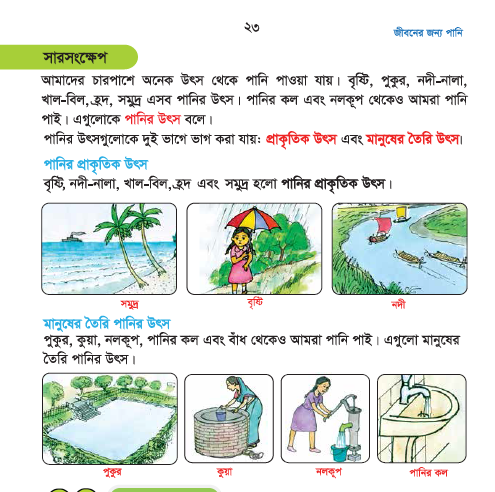 `jxq KvR
cvwb †Kv_v †_‡K Av‡m?
gvby‡li ‰Zwi Drm wjL
cÖvK…wZK Drm wjL
Rev
‡Mvjvc
g~j¨vqb
Avgiv mvuZvi †Kv_vq KvwU?
cvb Kivi cvwb †Kv_v †_‡K cvq?
evwoi KvR
cvwbi AviI 2 wU K‡i cÖvK…wZK I gvby‡li ˆZix Drm wj‡L wb‡q Avm‡e|
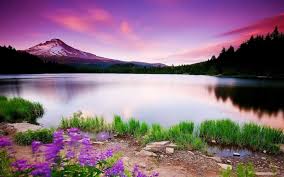 ab¨ev`  mevB‡K